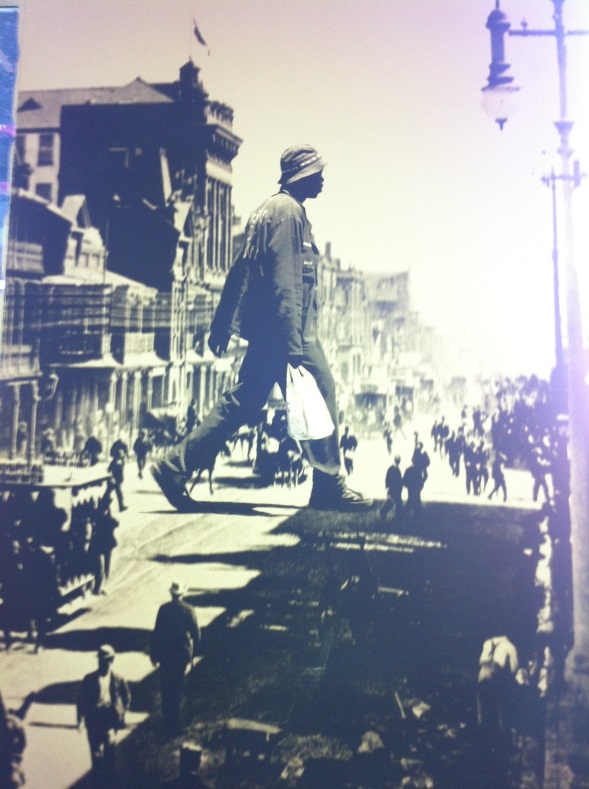 Tasks, problems andreal South African project
Masaryk University
Faculty of Economics and Administration,
Department of Corporate Economy
Ing.J.Skorkovský,CSc.
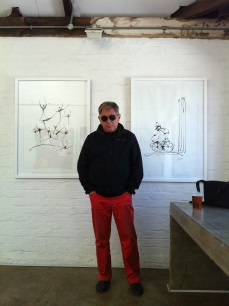 Your main task (not organised set of processes)
Purchase Order
Reporting
Load-despatch
Statistics
Consumption    registration
Production    Output    registration
Output check
Inventory value
calculation
Delivery
Production    Planning
Sales Order
Component replenishment
Transfer 
    to
   Production
Input check
Put-away
Cross-docking
Invoicing
Finished 
   goods   to
   Inventory
Picking from 
   Inventory
Payment
Your main task (organised set of processes)
Production    Planning
Input check
Purchase Order
Component replenishment
Sales Order
Picking from 
   Inventory
Put-away
Inventory value
calculation
Transfer 
    to
   Production
Consumption    registration
Production    Output    registration
Finished 
   goods   to
   Inventory
Load-despatch
Inventory value
calculation
Cross-docking
Payment to
Vendor
Inventory value
calculation
Invoicing
Output check
Shipment
Payment from 
Customer
Statistics
Reporting
Your main task (possible problems, bottlenecks,..)
Production    Planning
Input check
Purchase Order
Component replenishment
Sales Order
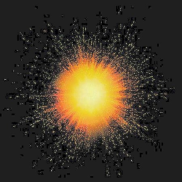 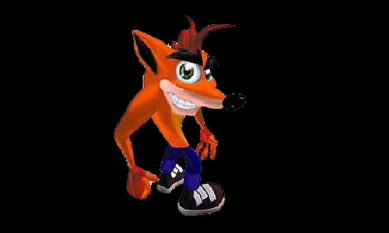 Picking from 
   Inventory
Put-away
Inventory value
calculation
Transfer 
    to
   Production
Consumption    registration
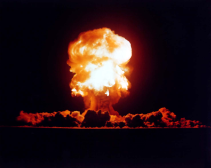 Production    Output    registration
Finished 
   goods   to
   Inventory
Load-despatch
Inventory value
calculation
Cross-docking
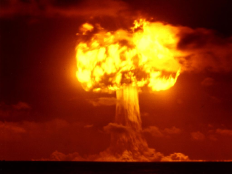 Payment to
Vendor
Inventory value
calculation
Invoicing
Output check
Shipment
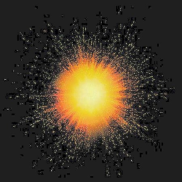 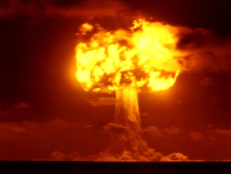 Payment from 
Customer
Statistics
Reporting
Your main task Search  - HOW  ???  Measure impacts –HOW ??? and  Destroy – HOW  ??? And improve - HOW  ???
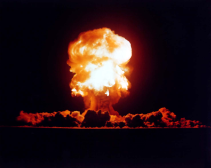 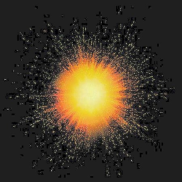 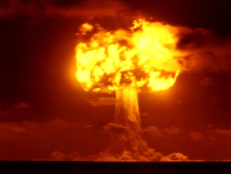 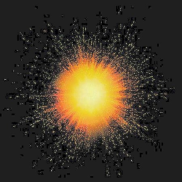 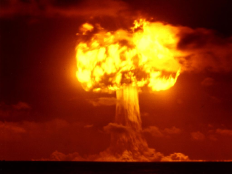 Cause->Effect relations
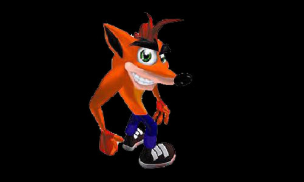 Methods (not sorted so far )
Theory of Constraints
Critical Chain (DBR)
Ishikawa Fishbone Diagram (Total Quality Management)
Pareto Analysis , ABC, EOQ, Six Sigma  and Ishikawa 
OLAP (On-Line Analytic Processing)
Kepner –Tregoe methodology
MaxMax and MaxMin (Hurwitz)
SWOT,  BOSTON and Gartner Magic matrices 
ERP Statistics and Reporting    
Little´s law 
Yield Management
Linear programming 
Balanced Scorecard 
Production algorithms (MRP,MRP-II, JIT,APS)
And many, many more…..
BS  and OM – slide from Balanced Scorecard show (will be presented  again in BS context)
Finances – how should we look to our shareholders ?
Customers – how should we look to our customer ?
Processes – at which business processes must we excel ?
Learning and Growing – how will we sustain our ability to change and improve ?
Linear programming
Production
Theory of constraints
Business Intelligence
Project management
Total quality
management
Product  postitioning
Decision
making
Critical chain
Pareto, ishikawa
Boston Matrix
Gartner QM
Cutting, blending
Workflow
MRP-MRP-II,JIT,APS
Drum –buffer-rope
BS  and OM
Kepner-Tregoe
CONWIP
Logistics
Yield management
Hurviwtz
EOQ, ABC
Prospect theory
Little´s law
[Speaker Notes: To show methods, area of use and grouping of these methods]
Simplified diagram of ERP usage
DB
ERP
Transaction = Entries
Partners
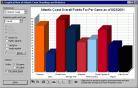 ERP
Information
(trends)
Information
Enterprise
Reports
Forms
Decision
Knowledge of methods for process management and used metrics
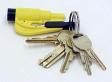 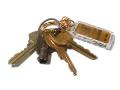 Key decision
Key knowledge
Basic problem I. (one of many)
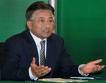 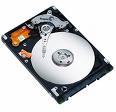 ..and at the same 
time a minimum information which could be used for decision making !!!!
We have
a huge data
quantity
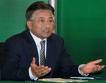 Basic problem II. (we need reliable data )
To solve it we should use finite capacity scheduling (APS)- will be presented later
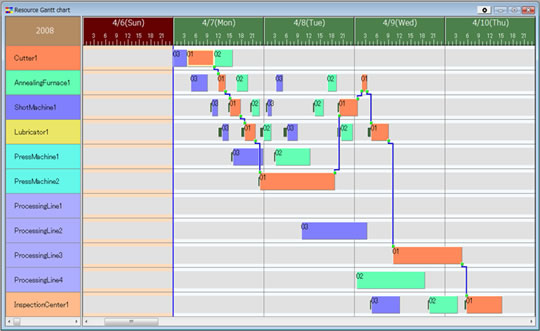 T1+T2=X
Opt=Min(X)
Op1
T2
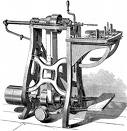 T2 = 0
Op1
Op2
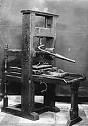 Op2
Op3
T1 = 0
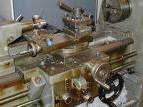 Op3
T1
Basic problem III.
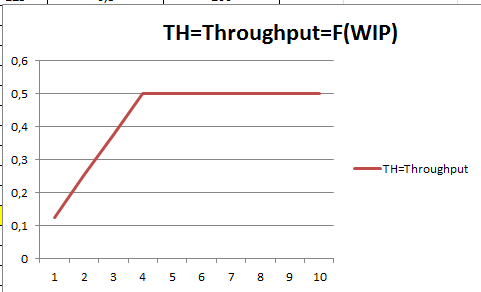 Will be explained  in Little´s law presentation
Basic problem IV.
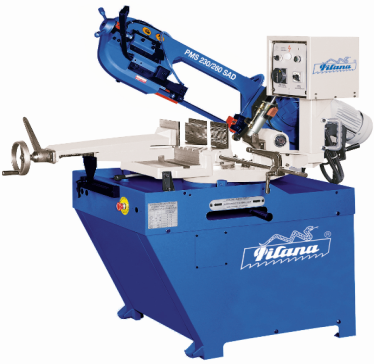 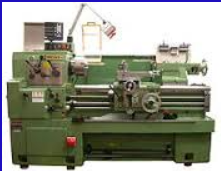 Black
White
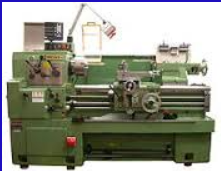 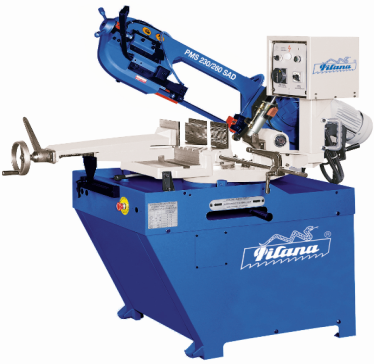 Black
White
(Black ->White, Setup time=60 minut)
(White->Black, Setup time = 20 minut)
Basic problem V-I.(availability of components)
A0
Op1
20 pcs  A7  and  20 pcsA8
A1
A2
Op2
10 pcs A4  adn 10 pcs A5
(will be delivered  in  T1+X time )
A3
T0
Op3
Lead time A6
A4
A5
T1
A6
A7
A8
Op1
X= slack
Op2
T1
Op3
T1+X
Basic problem V-II.  (availability of components )
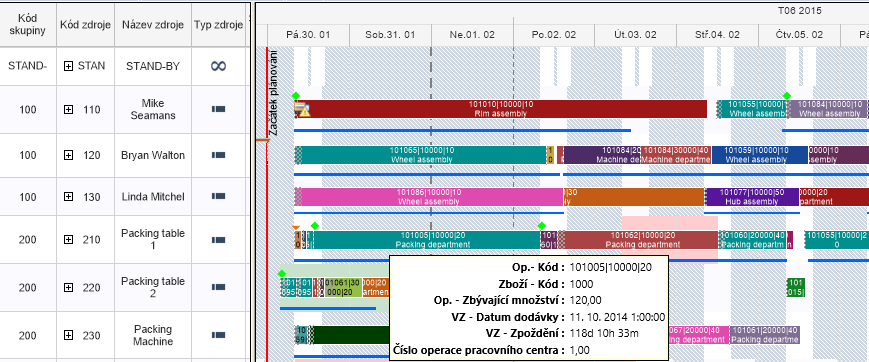 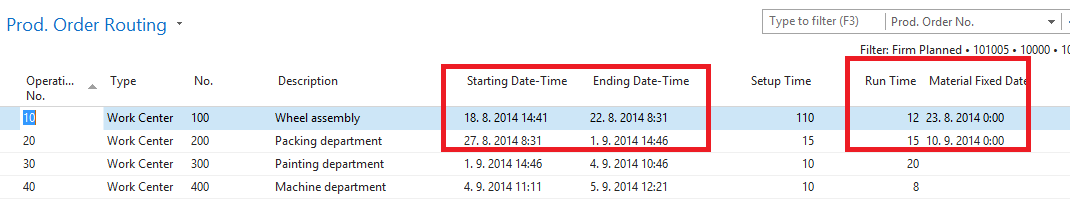 APS result ->18.8.->23.8. a 27.8.->10.9
Basic problem VI-I.  (over budget)
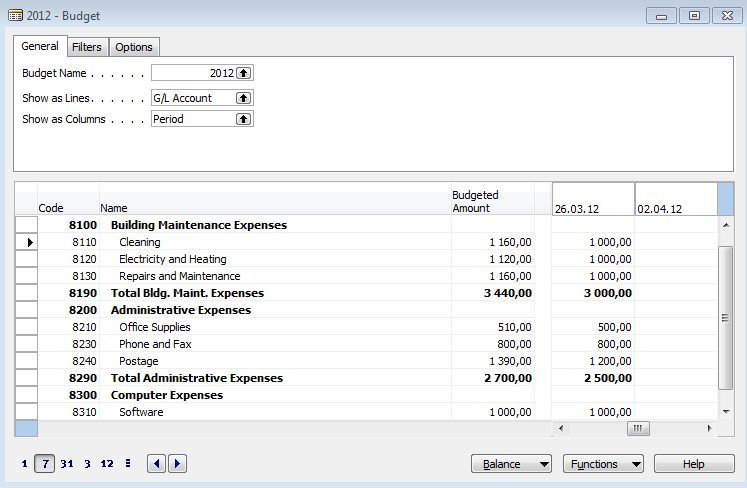 Basic problem VI-II.  (over budget)
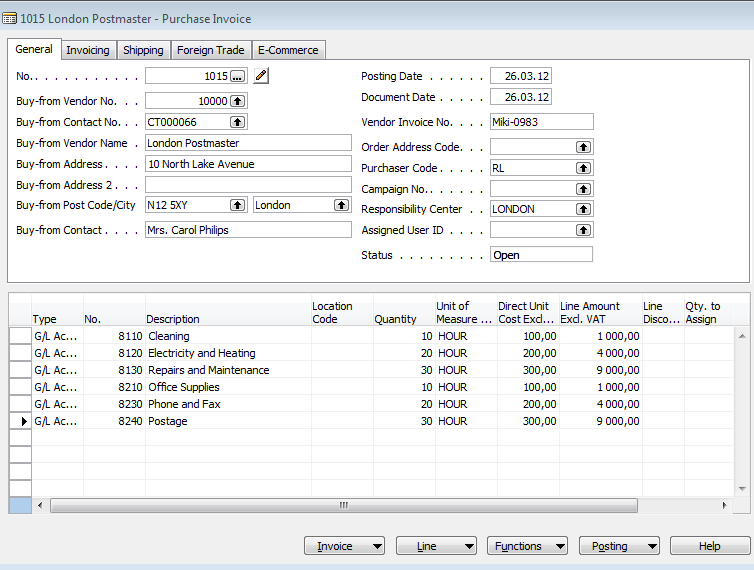 Basic problem VI-III.  (over budget)
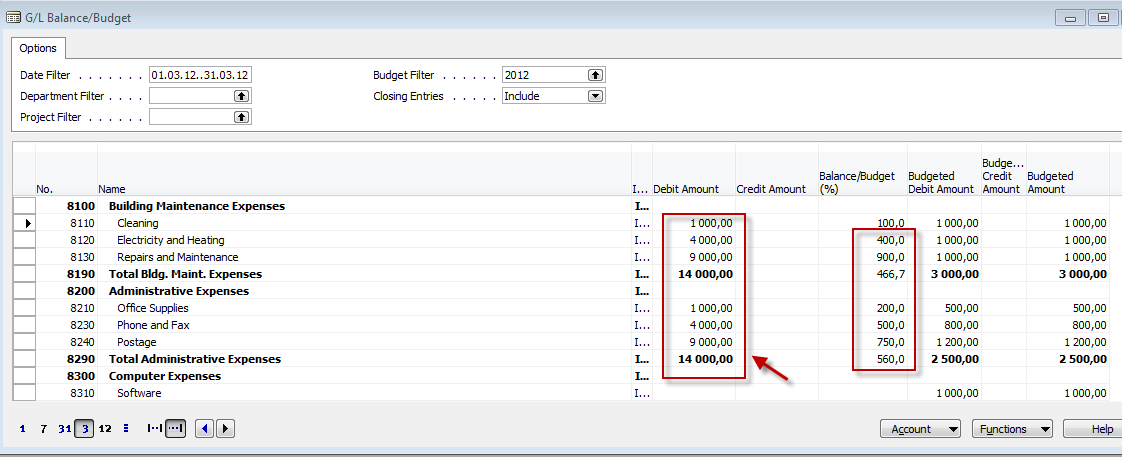 Wholesale-paper-warehouse management-ERP
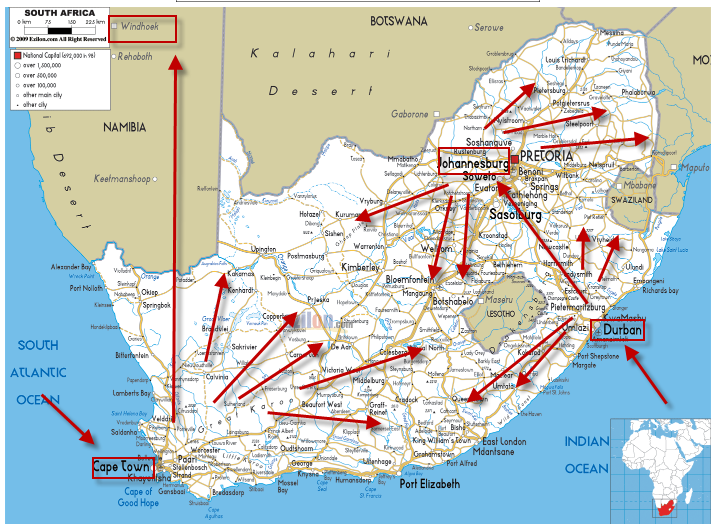 Basic business specification
100 000 Tones per Year 
Carbonless papers
Cast coated papers and Board
Coated papers
House brands
Office papers
5000 locations in HQ and 40 000 M2  warehousing space
50000 customers
90 vehicles
FEC trading  (Forward Exchange Contracts)
Hundreds of employees
Heterogeneous IT system with every day synchronization of data in HQ and subsidiaries 
High volume-low margin type of business
Products
Basic requirement
One database only (MS SQL)
Modern IT technology ensuring :
Fast access to data providing on-line information any time
Easy upgrades
Mobile technologies (BAR code readers,..)
Quick response to business partner requirements
Multidimensional analytic tool->reporting to support decision making process
Efficient warehousing  (inbound and outbound operations)
On-line reporting (warehouse status, accounting, cost control,…..)
Isolated Data Islands
Marketing
& Sales
Islands
Accounting 
Island
Marketing
Management
Production 
Island
Customer
Orders
Accounting
Sales Representatives
Island of 
Deliveries
Customers
Banks
Replenishment planning - Vendors
Quality
Management
Island
Quality Management
Inventory -warehousing
21
Management
Marketing
Customer 
support
Internal Sales
(paper shop)
One Company
Database
Accounting
Customers
Credit limits, rebates, consignment stock
Shareholders
Planning
One Solution        One Database       All Microsoft
Warehouse
(pickers and pullers)
Reporting
Sales Representatives
FEC, transport,..
Purchase-Vendors
Communications limits (band width, stable connection…)
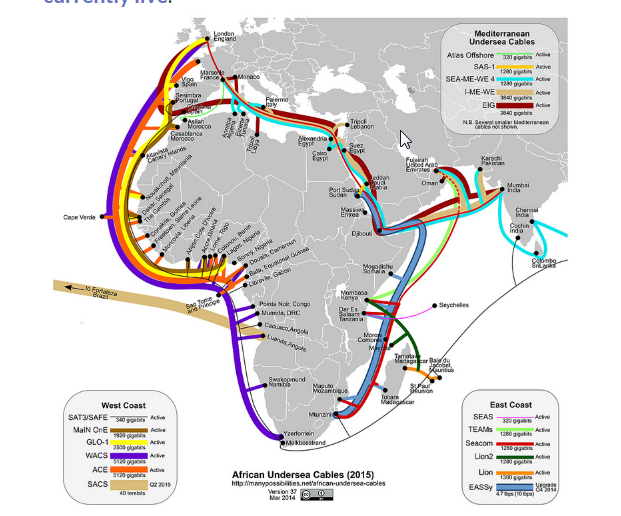 Efficient warehousing –(only a few examples)
Receipt bins (area where lorries are unloaded)  
Put-away to bins (racks) based on zones definition
Capacities of the bins (racks) – (weight, size)
Cross docking (from inbound are directly to outbound area)
Transfer between location (HQ and subsidiaries)
Picking slips (from rack to shipment area)
Shipments area (bins, cages)
Transport planning
Credit limits and overdue payment check
Invoices, Credit memos,….
Claim management
Warehousing
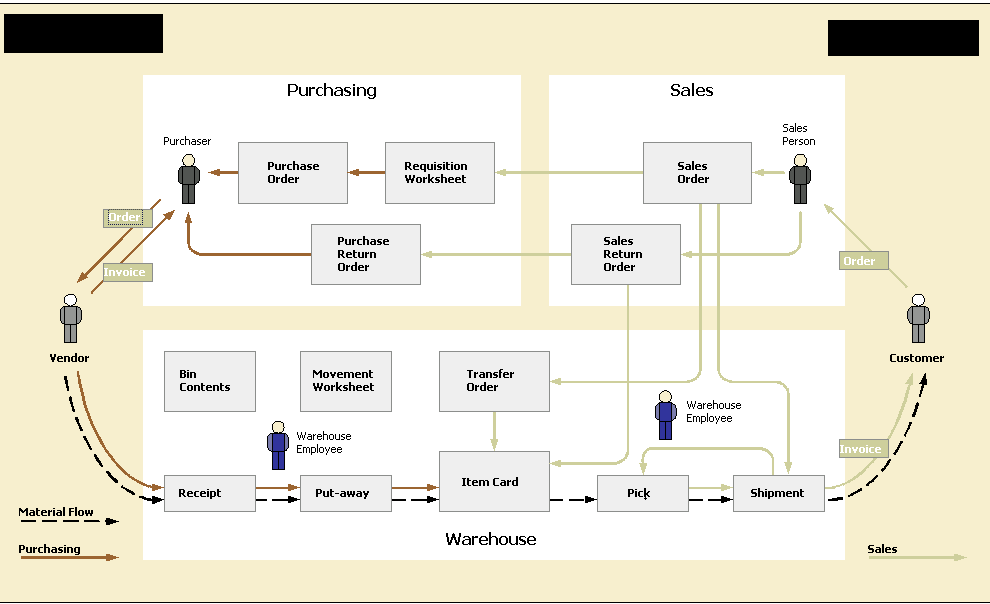 Warehousing
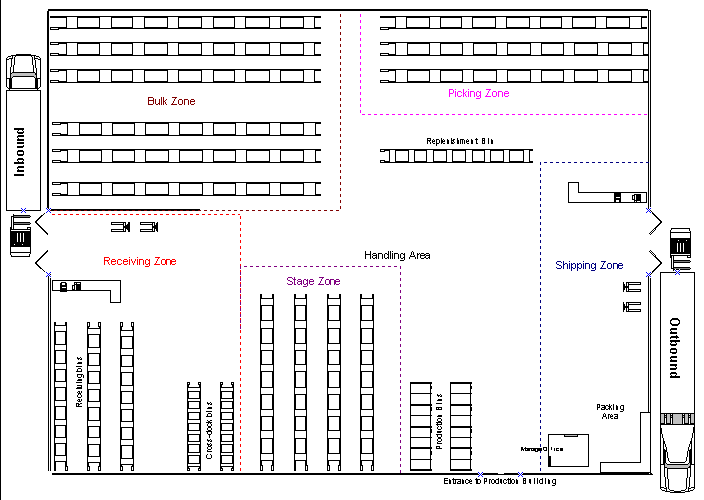 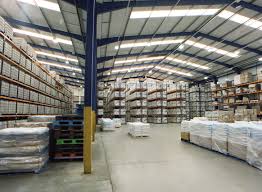 Project management
Project Management
Budget <->Quote and contract
Planning of resources and task control
Planning tools – see following slides
Reporting (time-capacity usage, costs,…)
Change management 
Project Risks 
Consignment stock 
 CPM,PERT,CCPM – will be mentioned later
Resource Planner tool
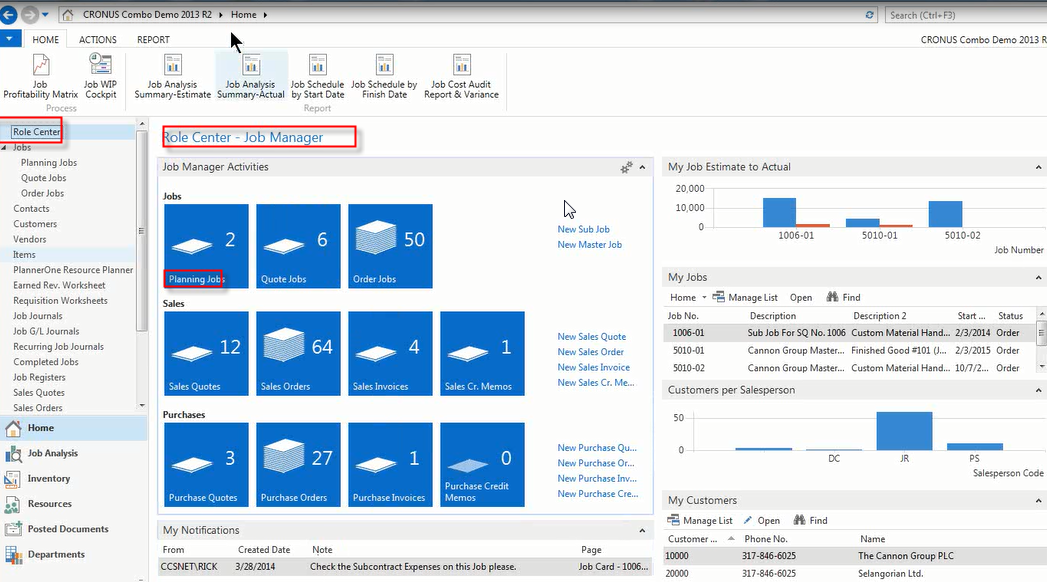 [Speaker Notes: See web site www.plannerone.com]
Resource Planner tool
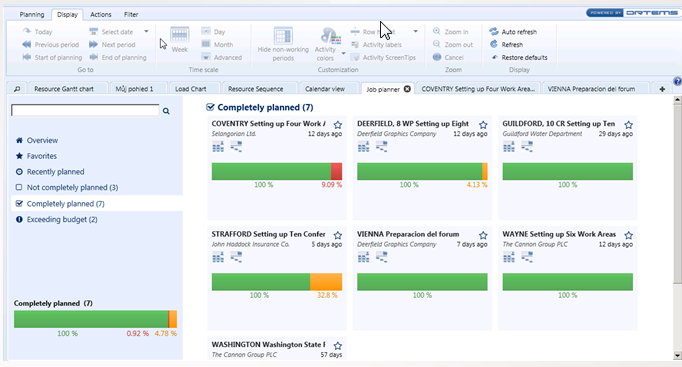 [Speaker Notes: See web site www.plannerone.com]
Resource Planner tool
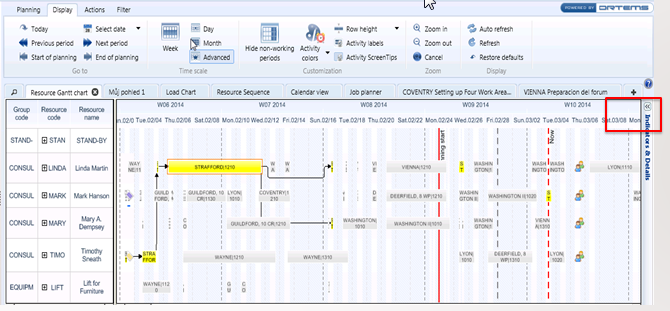 Consignment stock (benefits)
= palette
Requests
Customer
Wholesaler
Transfer
Customer
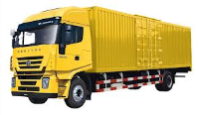 Remaining
stock
Partial invoice after 1 month 
(one palette)
Wholesaler
Partial invoice after 2 months
(one palette)
Final invoice  after 3 months
Forward Exchange Contract (home study only)A special type of foreign currency transaction. Forward contracts are agreements between two parties to exchange two designated currencies at a specific time in the future. These contracts always take place on a date after the date that the spot contract settles, and are used to protect the buyer from fluctuations in currency prices.
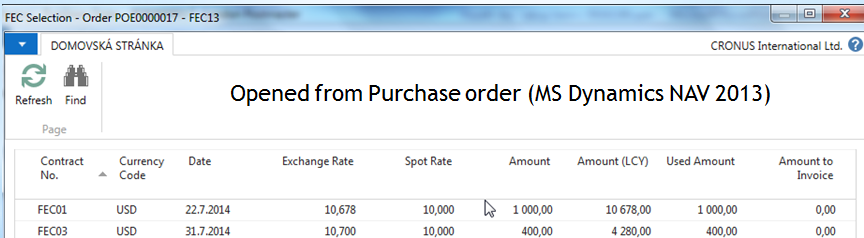 Opened from Purchase order (MS Dynamics NAV 2013)
Staff training
Project Management
Study materials
Key users – roles, processes
Training :planning  
Examination 
Change management
Project Management
Project Management
Budget (financial and resource capacities)
Data transfers (old sysetm- >new system)
Setup of the ERP system (MS Dynamics NAV)
Tests  
Evaluation od customized solution
Change management 
Sharp start 
Closing project –evaluation
Steps in the model based problems solving process
Formulate problem
Define goal
Create model
Experiments
Use
 knowledge
Real system
Evaluate model
Gain
 knowledge
Verification of validity
Model application
Formulate cognition
* Source : Nyhuis,Wiendahl, Fundamentals of Production Logistics
Implementation
Project Management
Data transfer
Setup of the system 
Role Tailored Clients- profiles, Approvals 
Tests  
Evaluation 
Change management 
Sharp start (Namibia and SA)
Closing project 
Next stages
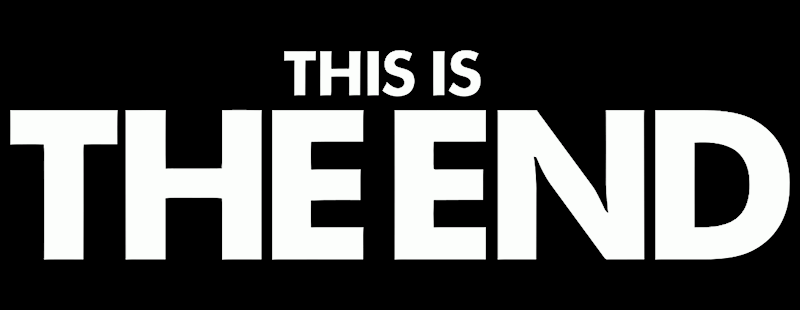